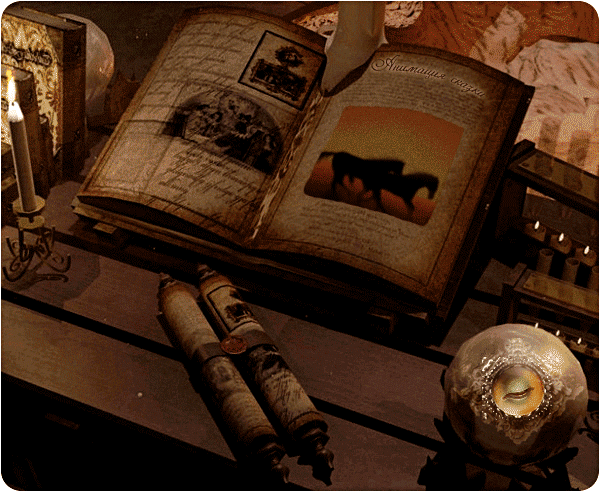 День   Православной книги
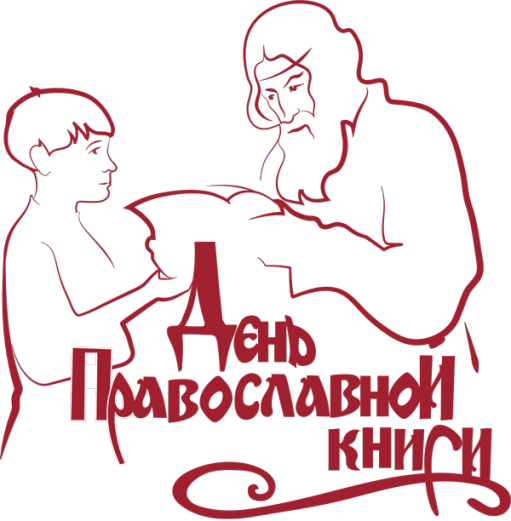 «Слово может все на свете, когда Божественно оно»
Берестяные грамоты
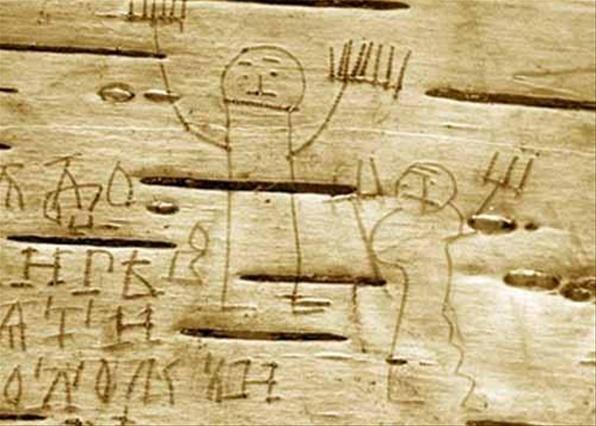 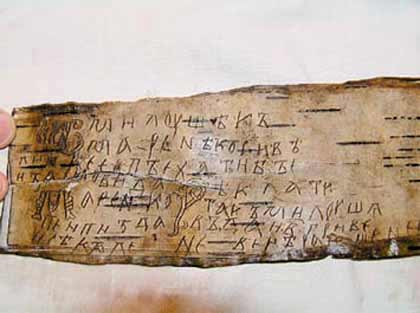 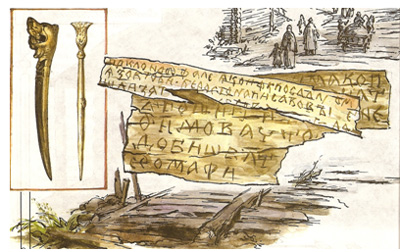 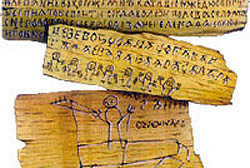 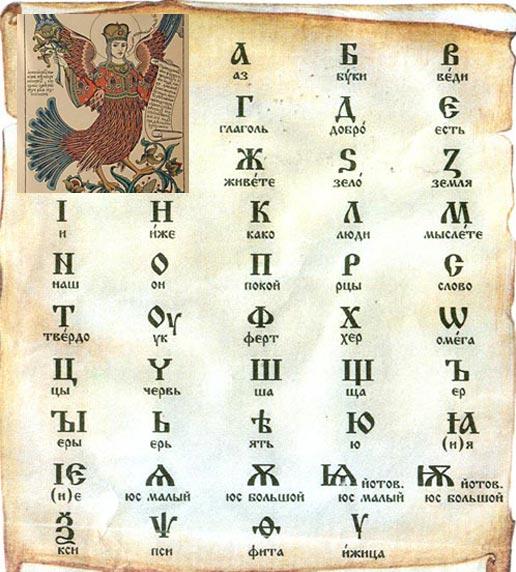 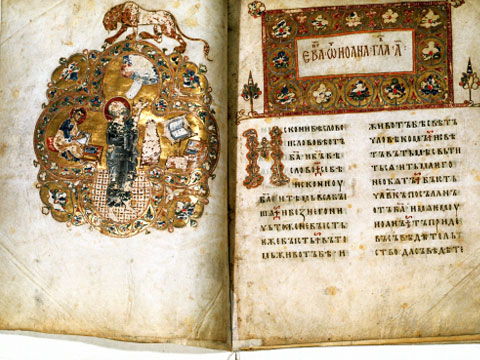 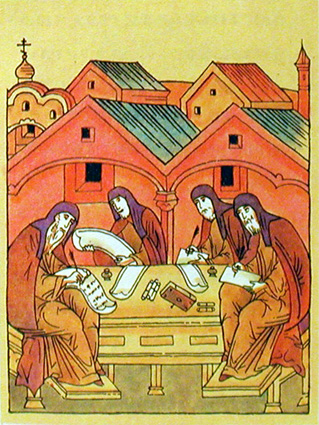 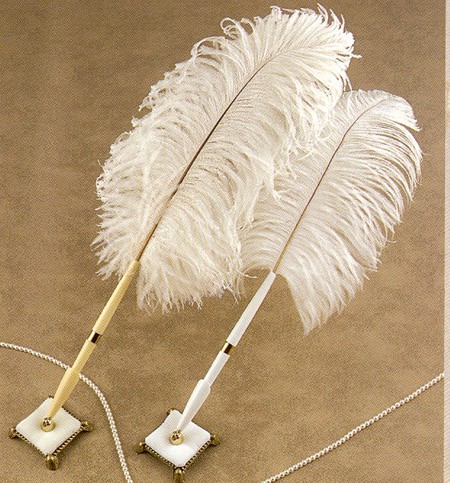 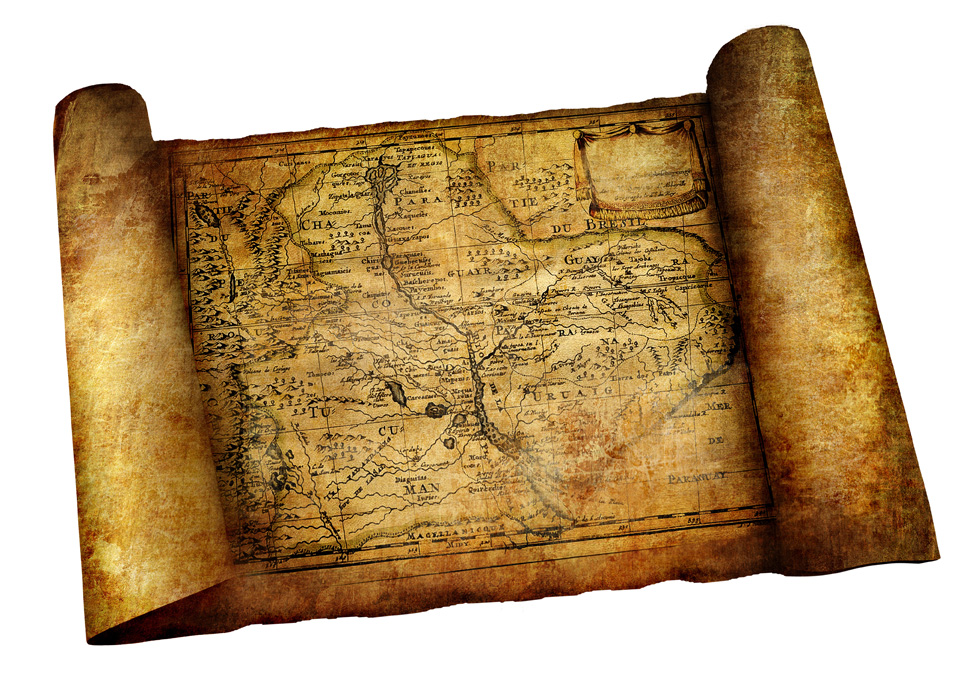 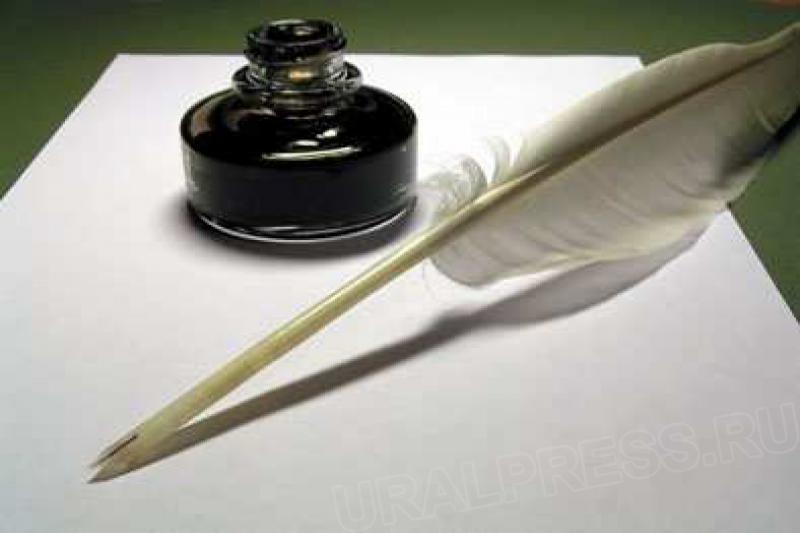 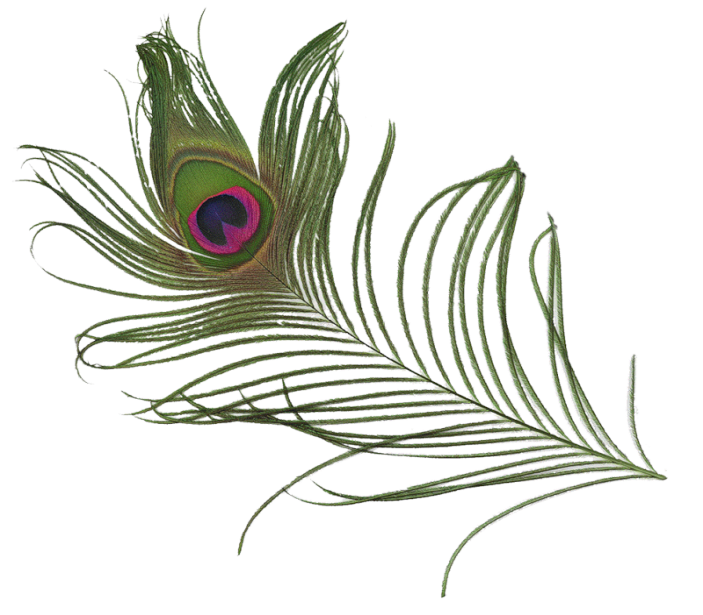 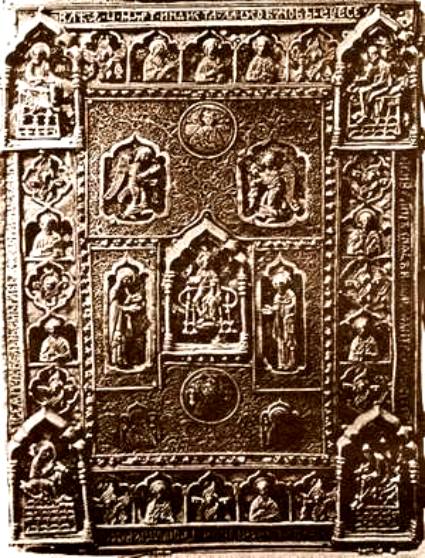 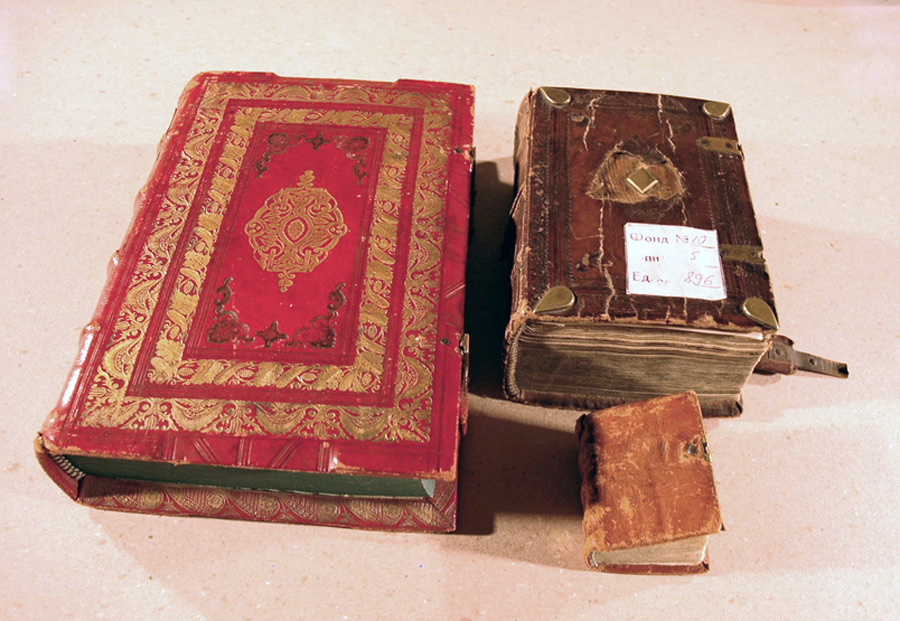 Летописи
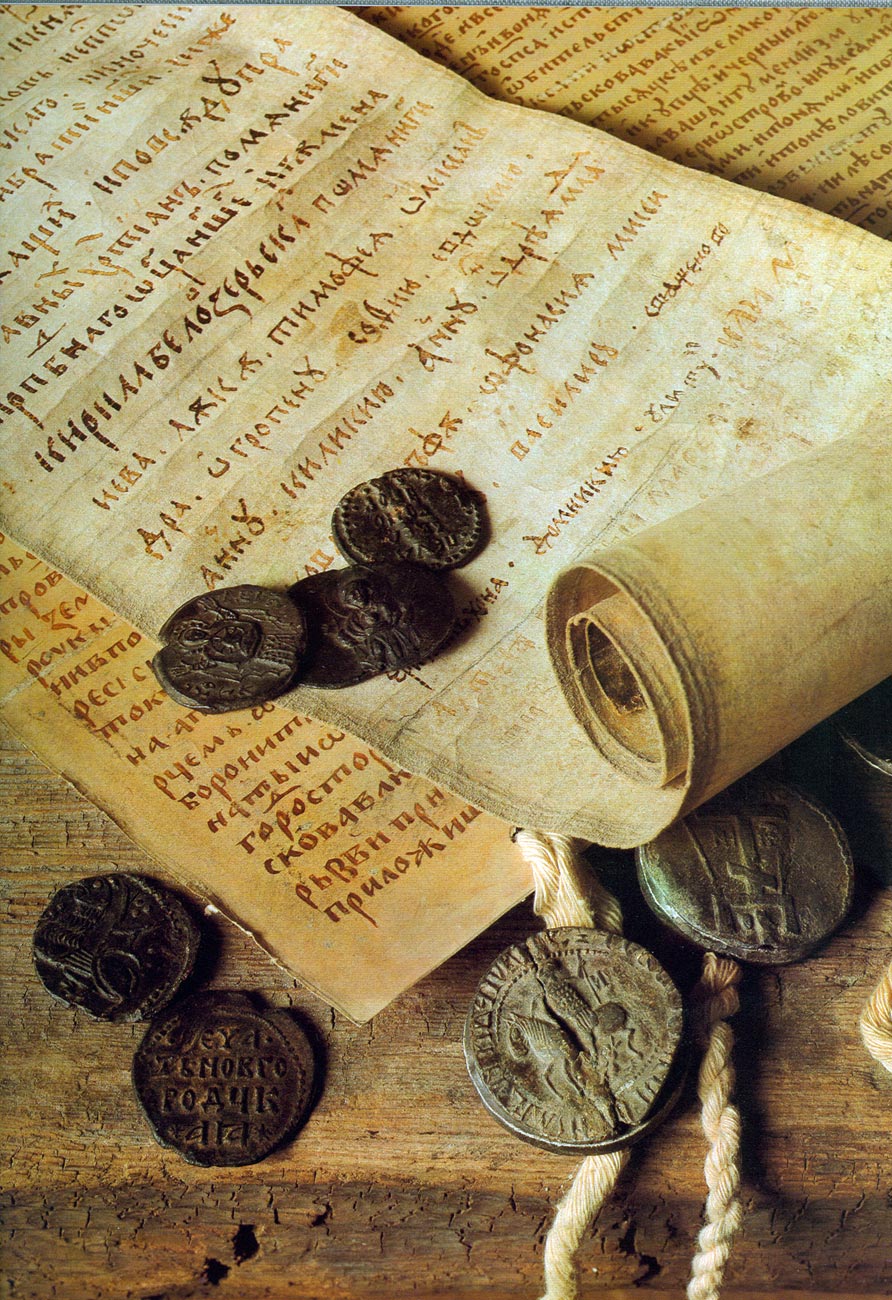 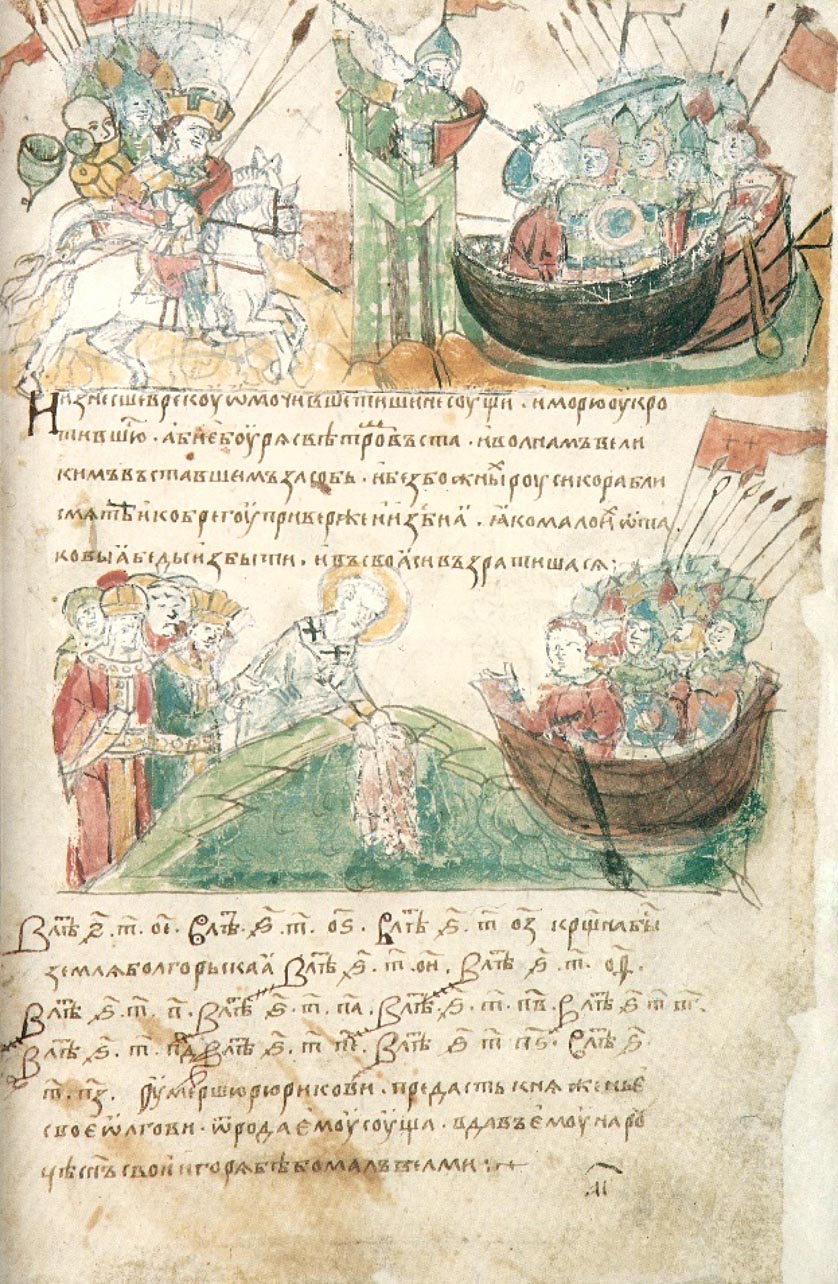 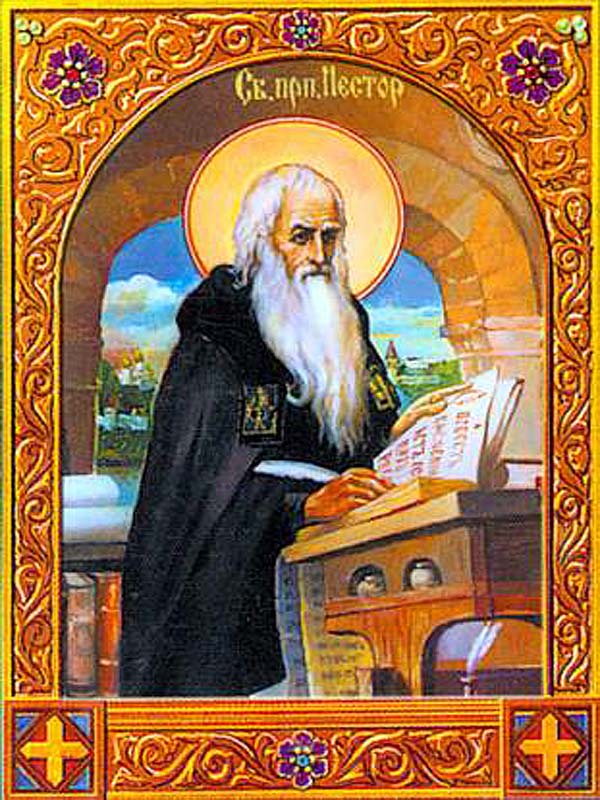 МОНАХ НЕСТОР
Иван Васильевич Грозный
Первый печатный двор
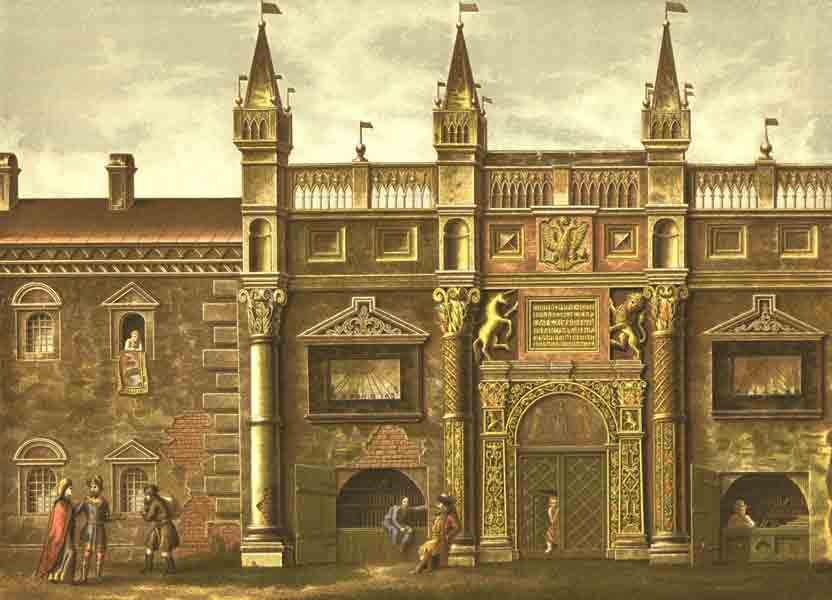 Иван Фёдоров
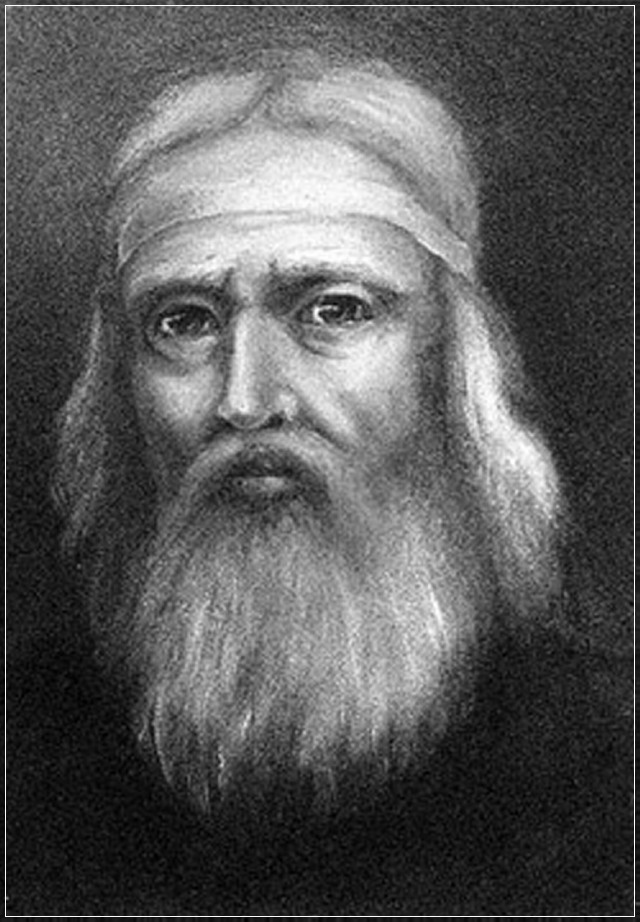 Первая печатная книга АПОСТОЛ
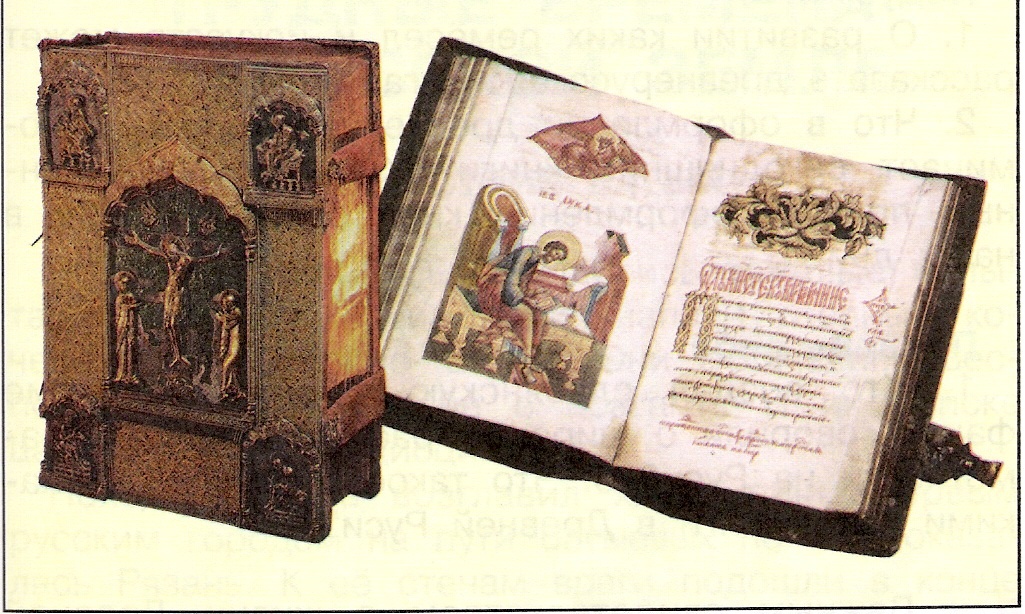 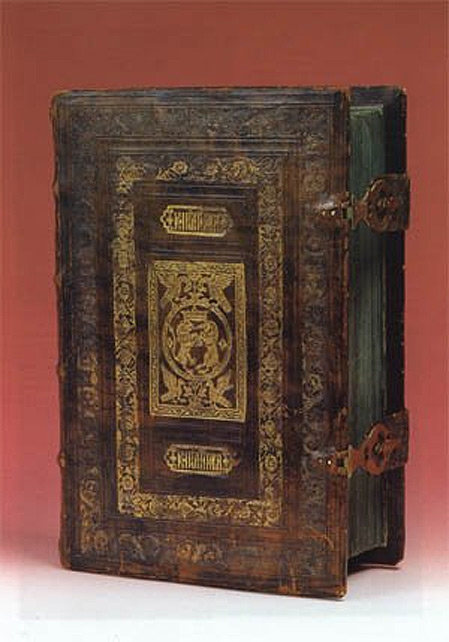 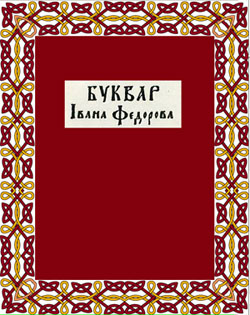 Памятник Ивану Фёдорову в Москве
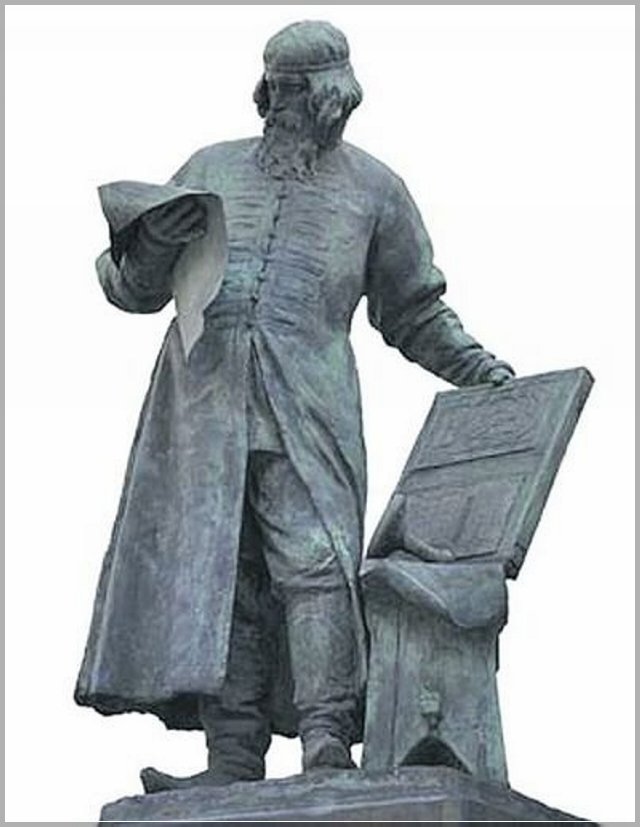 Умер в1583г во Львове.
Похоронен при 
Онуфриевском монастыре
Викторина 
 
Как звали создателей славянской азбуки?
Как звали русского первопечатника?
В каком году вышла в свет первая русская печатная датированная книга? Как она называлась?
По чьему повелению в Москве открыли типографию и начали печатать книги?
Как называется первый русский учебник, который составил и напечатал Иван  Фёдоров?
Какая книга стала вершиной типографского искусства И.Фёдорова?
В каком году умер И.Фёдоров? Где он похоронен?
Как называется первая буква славянской азбуки?
Последняя буква?
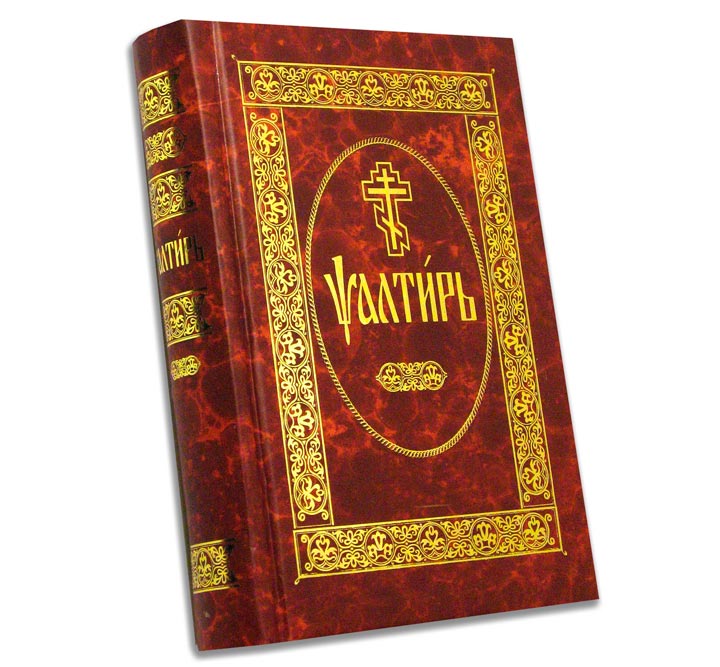 «Слово может все на свете, когда Божественно оно»
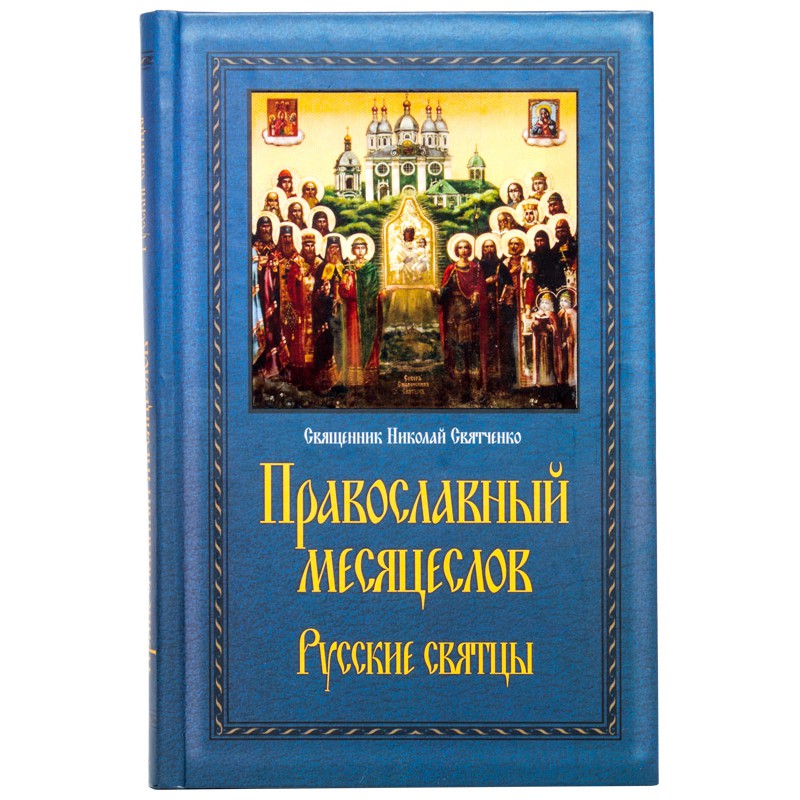 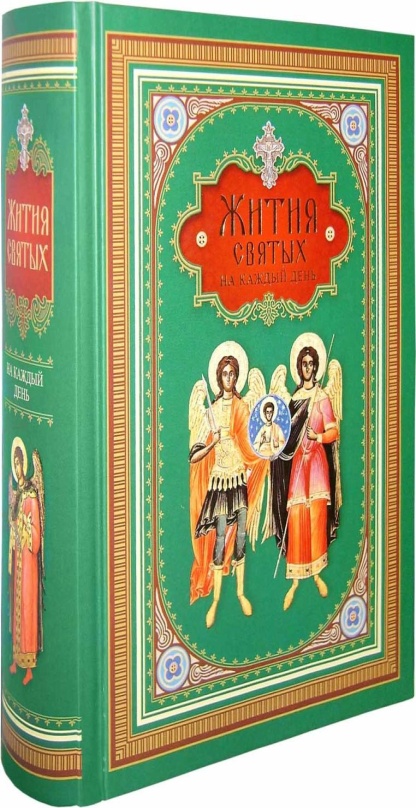 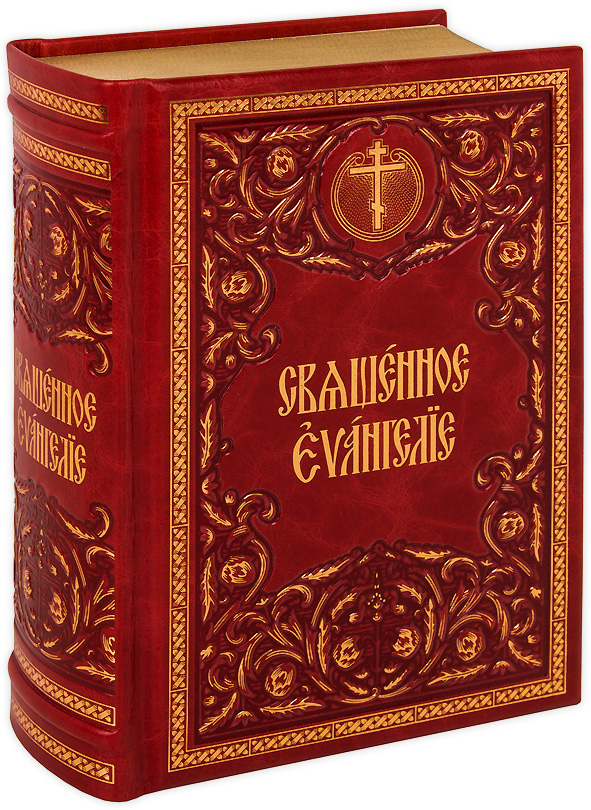 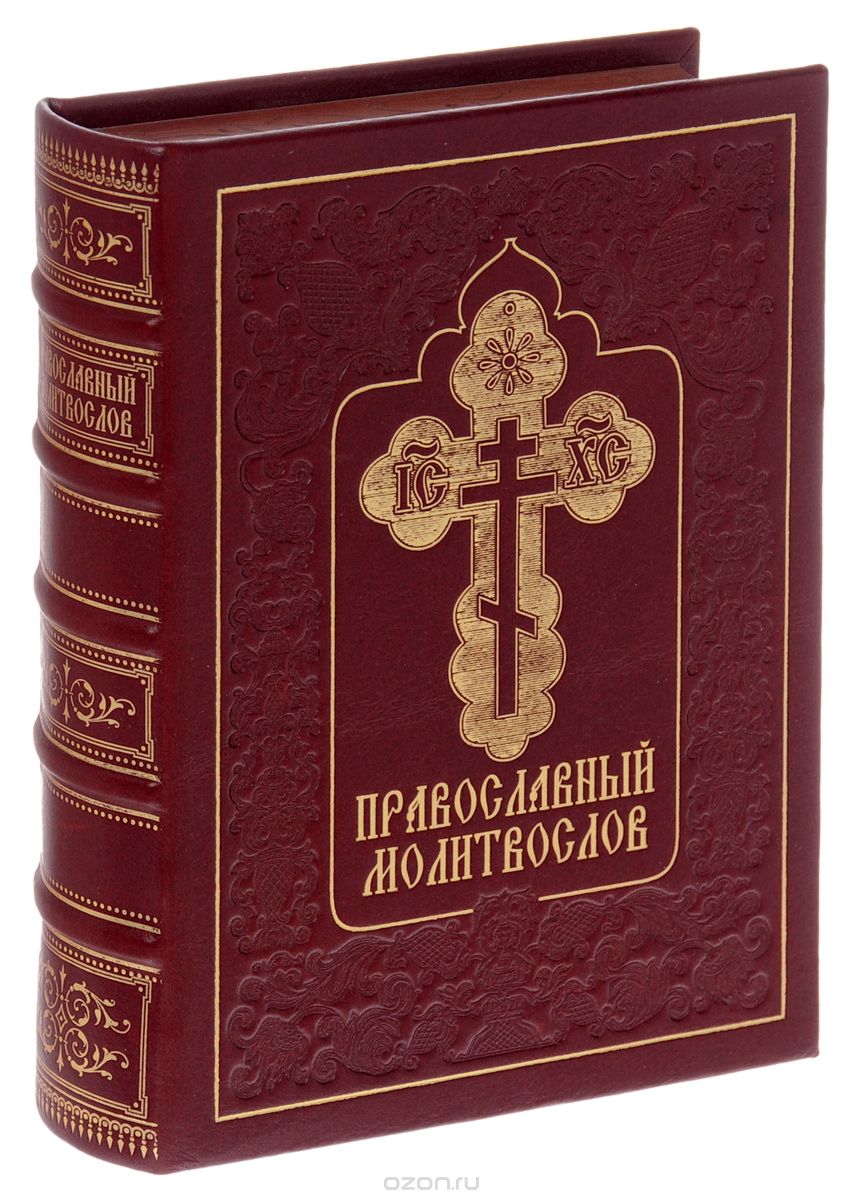